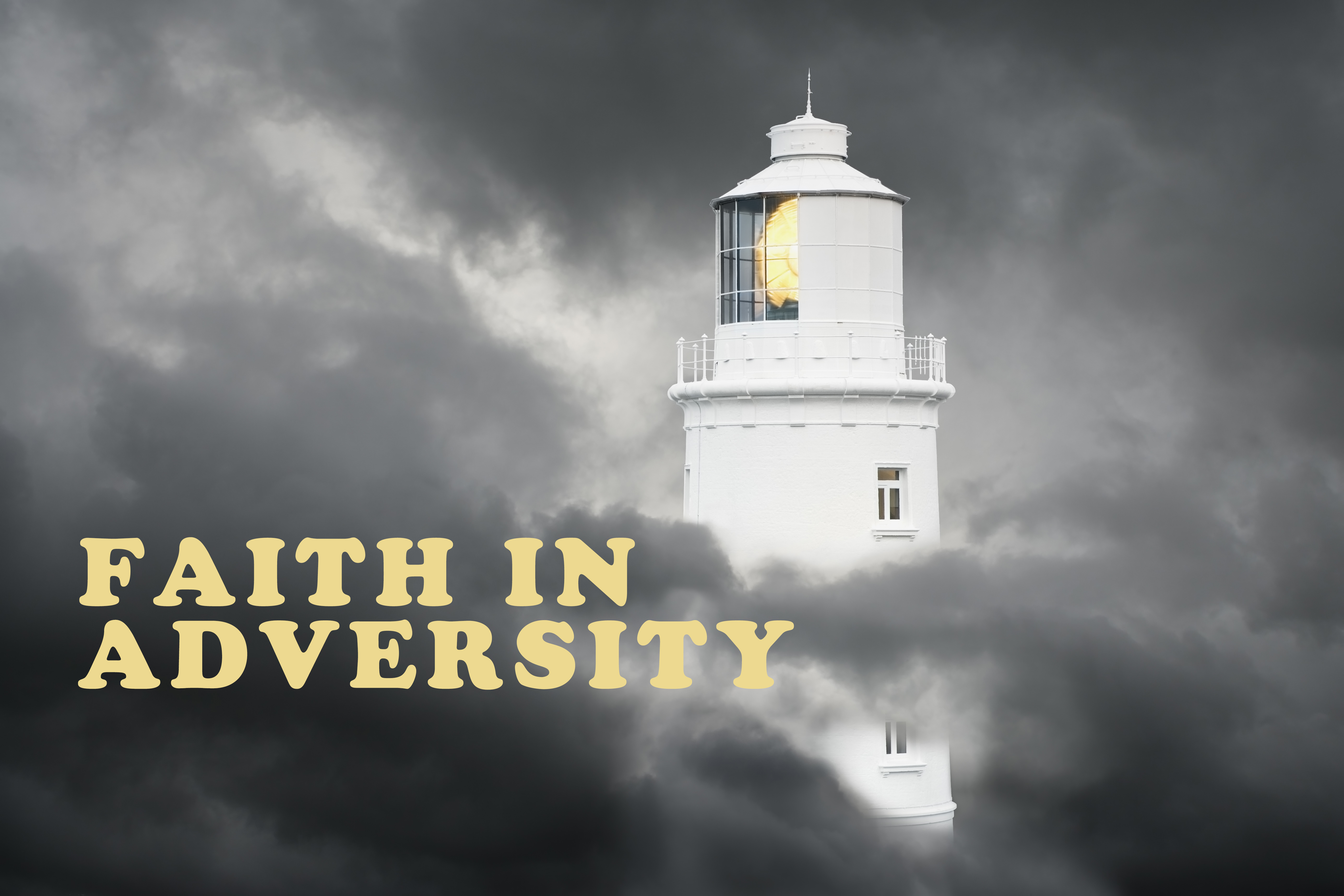 2 Corinthians 12:9b
“Most gladly therefore will I rather glory in my infirmities, that the power of Christ may rest upon me.”
Only when we are at our weakest can God be the strength in us. Our faith is tested regularly—not to destroy us but to build our faith to a point of resting solely in Him.
Job’s friends’ big mistake was trying to help him with their own understanding.
After listening a long time, Job did not elaborate on his own understanding, he simply pointed them to God.
We don’t always have answers for those suffering. Sometimes they just need our presence and not our pretenses.
1 Corinthians 2:5
“That your faith should not stand in the wisdom of men, but in the power of God.”
1 Kings 19:12
God was there, not in a showy or imposing way, just quiet and all powerful.
“Whom Shall I Fear”….Chris Tomlin (2013)
You hear me when I call;
You are my morning song;
Though darkness fills the night, it cannot hide the light.
Whom shall I fear?
The One who reigns forever, He is a friend of mine. 
The God of angel armies is always by my side.
1 Corinthians 1:9
Our faithfulness to God lies in His promise of faithfulness to us.
Trust is the basis for all our peace. 

Proverbs 3:5-6
Lamentations 3:22-23
Your troubles will glorify Him when you remain faithful during the trials. He is faithful so we can be also.
We need a game plan when we are blindsided. It helps to have our minds already made up about what we will do when adversity comes.

What would be our first line of defense in a coming storm?
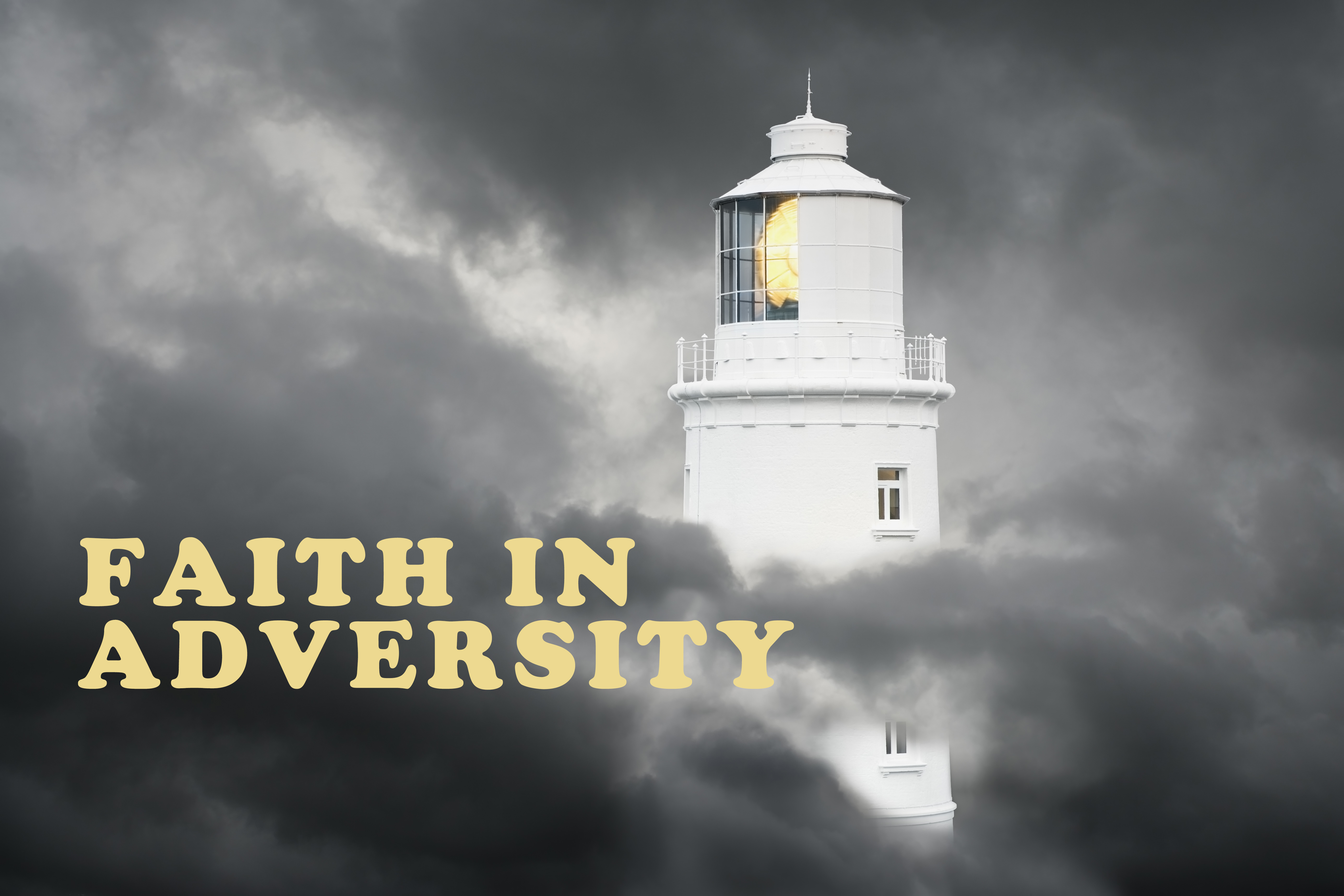 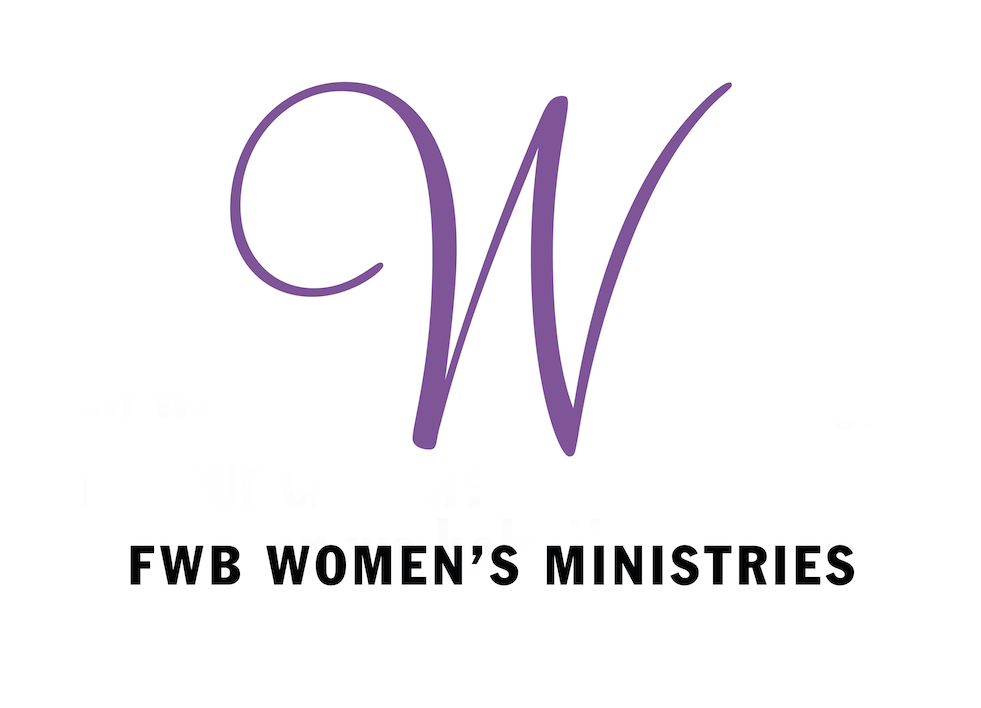